Some DNSSEC Measurements
Geoff Huston AM
Chief Scientist, APNIC
Measuring DNSSEC Validation
Clients who are located behind DNS Recursive Resolvers that perform DNSSEC validation
Using ECDSA-P-256 as the crypto algorithm

We are NOT measuring individual recursive resolvers, nor performing a census of DNSSEC-signed names
Measuring DNSSEC Validation
We are NOT measuring individual recursive resolvers:
It’s quite a challenge to isolate the DNSSEC validation behaviour of a recursive resolver from authoritative server’s query logs. 
If the aim is to measure the user impact here, then it makes more sense to measure the number of users who use DNSSEC validating resolvers rather than the resolvers themselves
We are NOT performing a census of DNSSEC-signed names:
This has its own challenges relating to zone enumeration in the DNS, and we are not undertaking that exercise here!
The Global Validation Picture in 2016
0%
100%
50%
http://stats.labs.apnic.net/dnssec
The Global Validation Picture in 2016
Nordic concentration of DNSSEC!
?
Use of Google’s PDNS
0%
100%
50%
% of users in a country that use DNSSEC validating resolvers
http://stats.labs.apnic.net/dnssec
DNSSEC Validation in 2025
0%
100%
50%
Is Google’s 8.8.8.8 important?
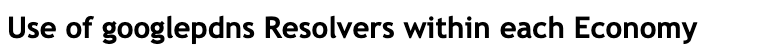 The Global Picture
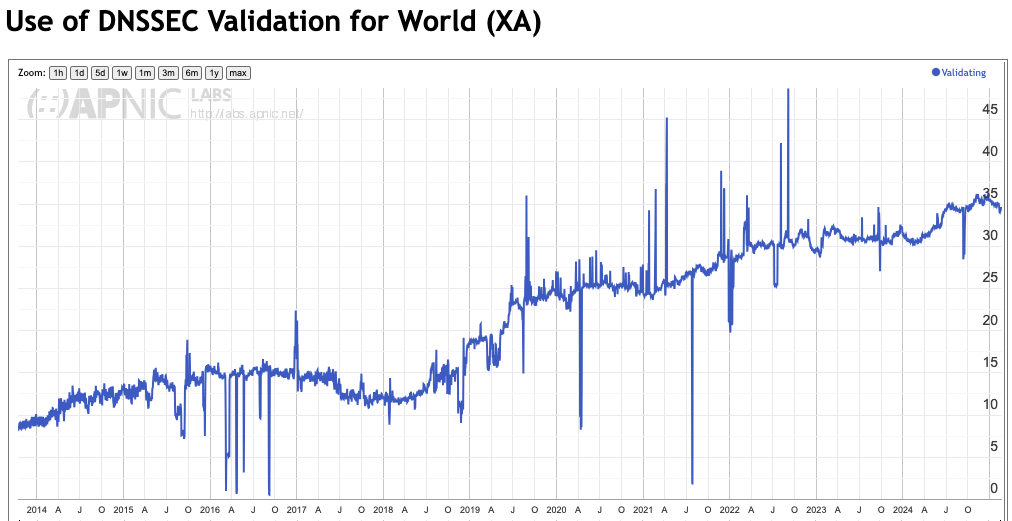 2022
2014
2018
Some have been validating for many years
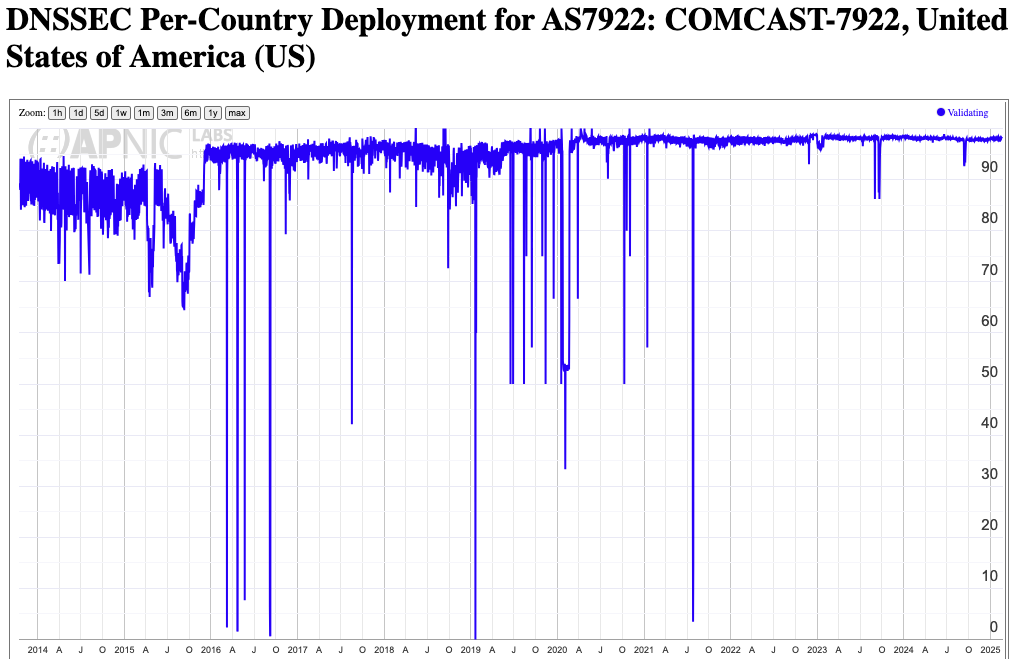 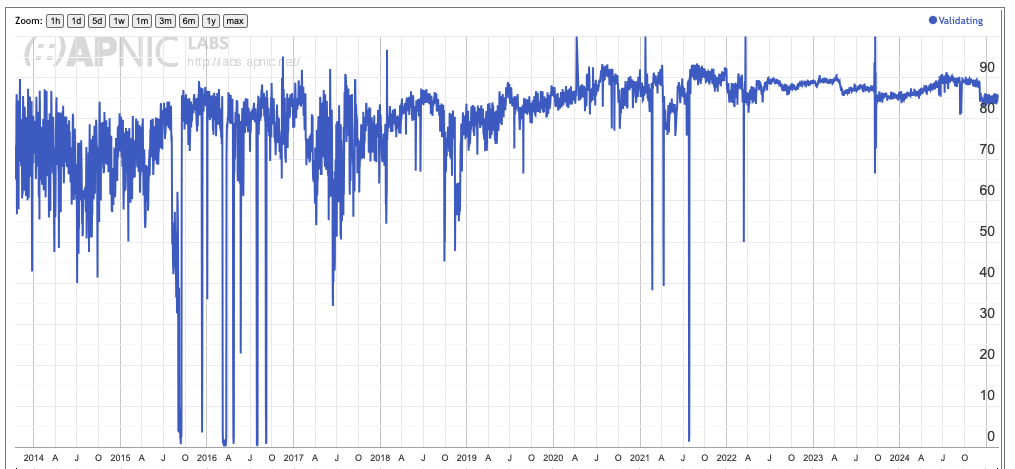 Sweden – 85 %
Comcast, US – 95%
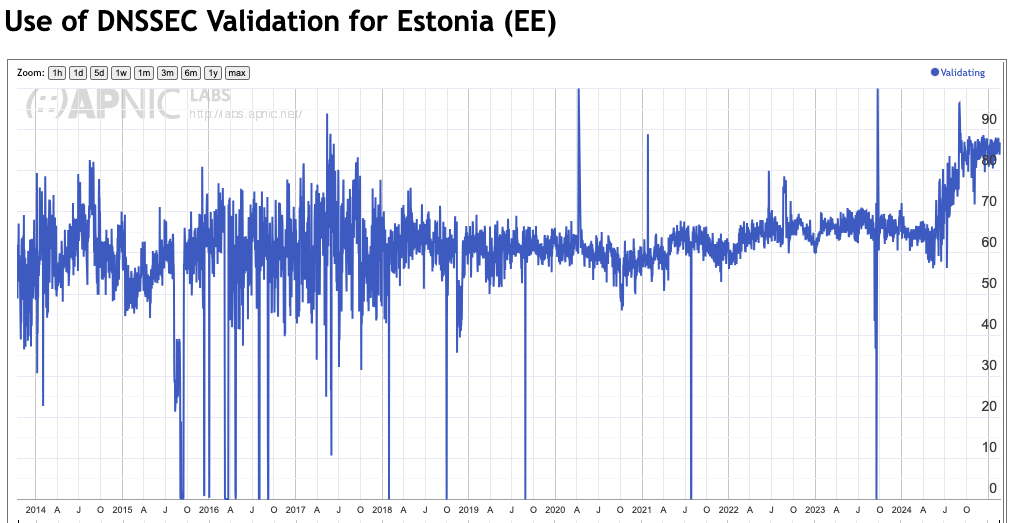 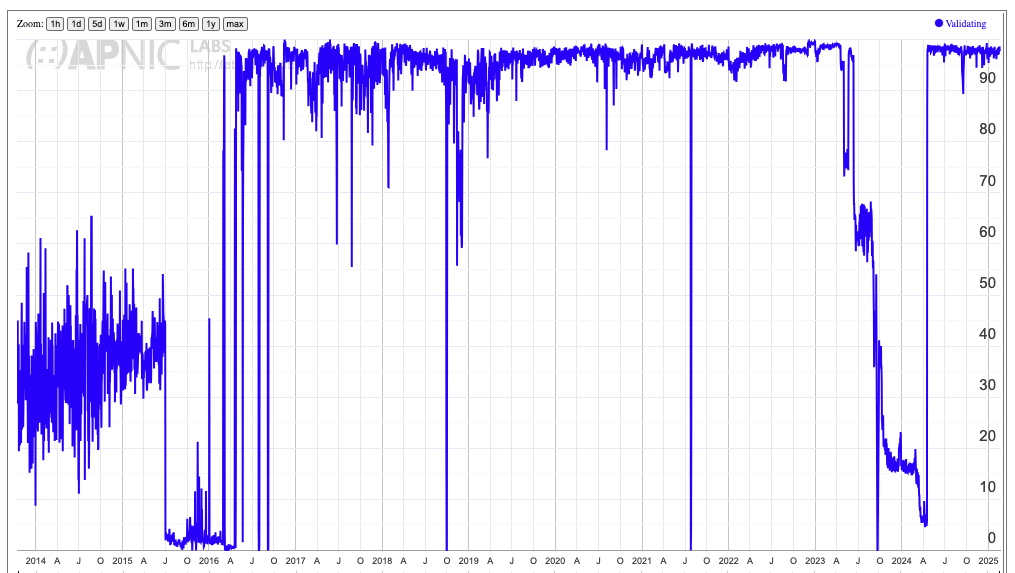 Telenor, NO – 98 %
Estonia – 85 %
Turning it ON
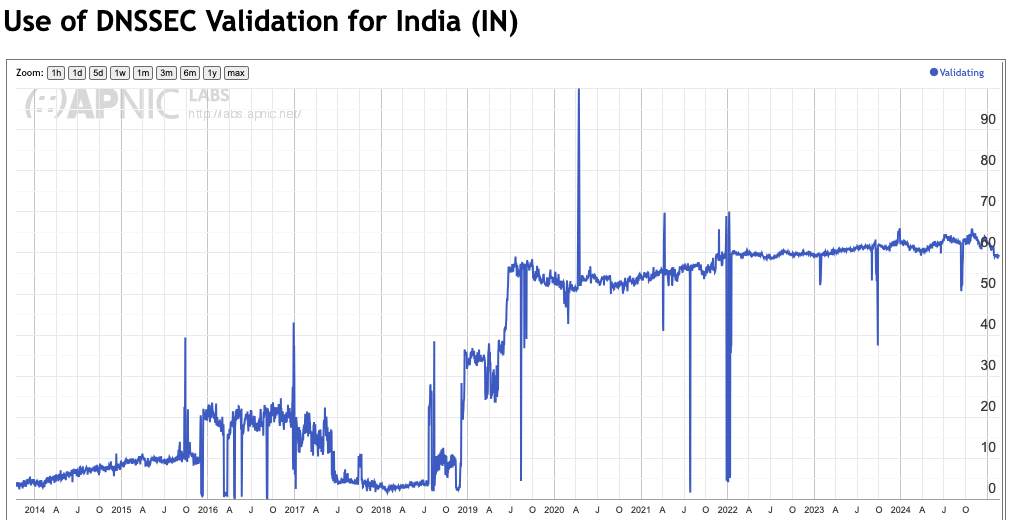 Mongolia – 90%
India – 60%
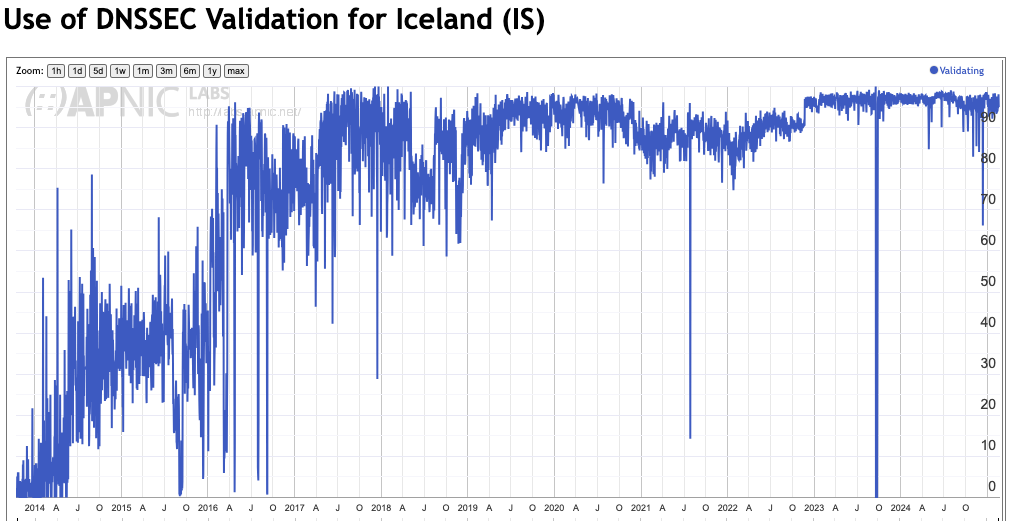 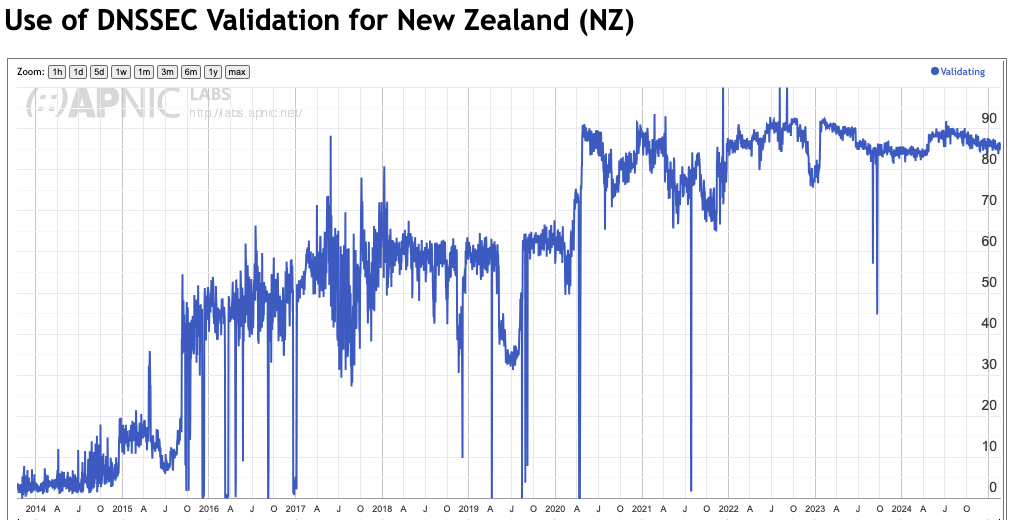 New Zealand - 85%
Iceland - 95%
Turning it OFF
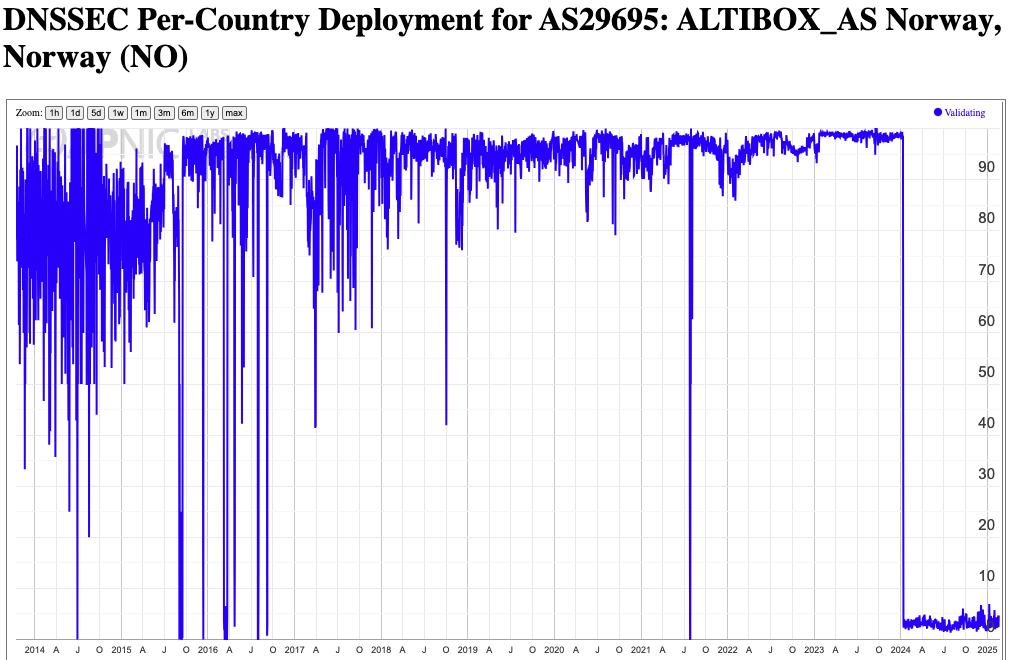 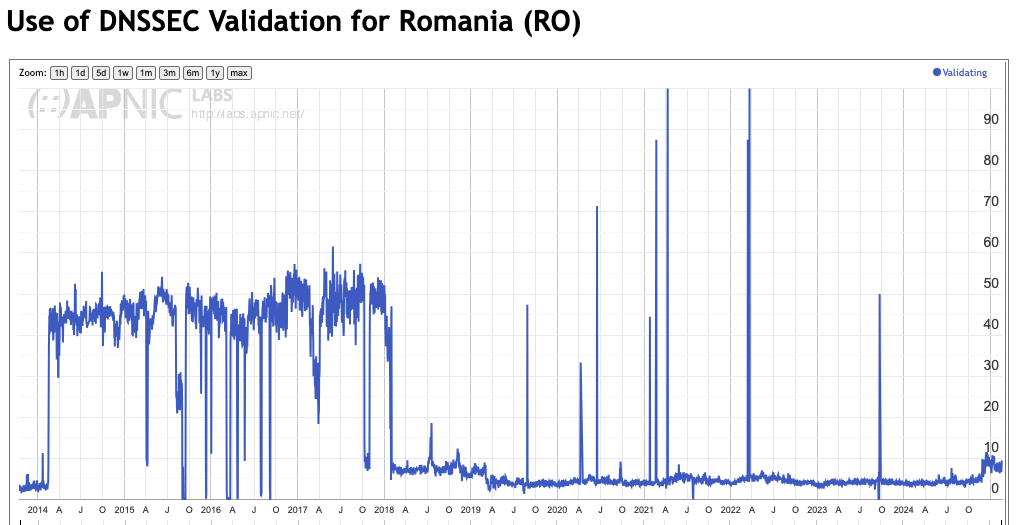 Romania– 9%
Altibox, NO, – 4%
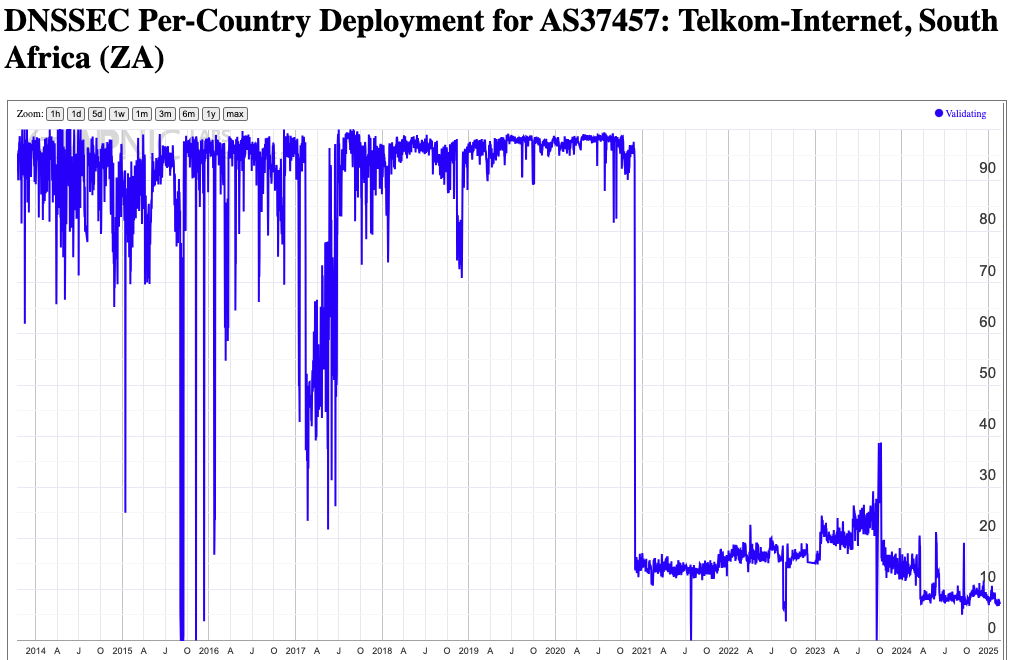 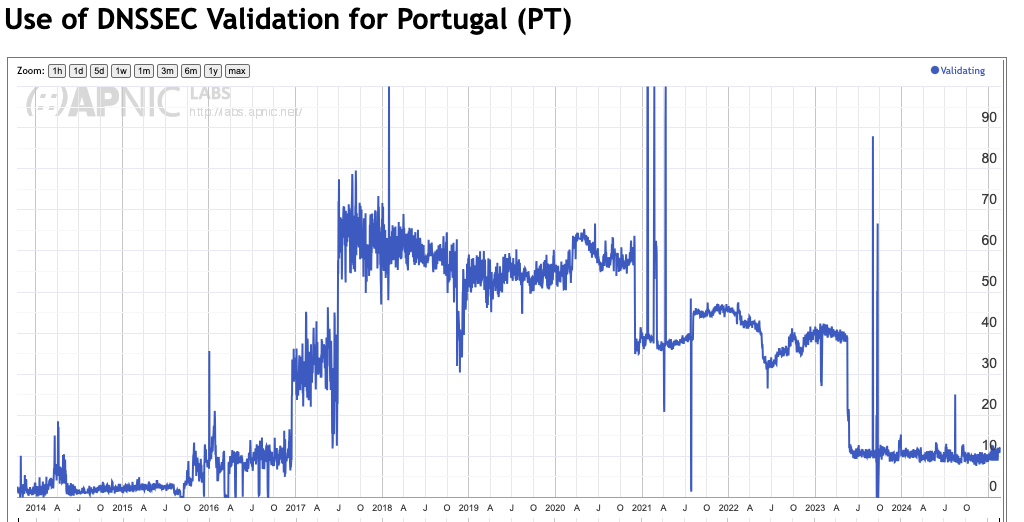 Telkom Internet, ZA - 7%
Portugal- 10%
It’s a mixed picture
Some ISPs have had DNSSEC validation enabled for more than a decade
Some are still turning DNSSEC validation on
While others are turning it off!
The case to support DNSSEC validation in recursive resolvers is unclear for some ISPs
What about Measuring DNSSEC-signed Domains?
It’s challenging to assemble a census of all domain names
But there are other measurements that make sense from a user’s perspective
One is the query-weighted view of domain-signing:
What proportion of DNS queries are for domain names that are DNSSEC-signed?

At APNIC we can answer this using the query data from Cloudflare’s 1.1.1.1 recursive resolution service
What about Measuring DNSSEC-signed Domains?
Non-DNSSEC-signed names
Just 3% of queries are for signed names!
% of queries
DNSSEC-signed names
Signed Domains
Unsigned Domains
What’s this saying?
Very popular DNS names are, on the whole, unsigned
The risks of DNSSEC-related service outage appear to weigh more heavily in the mind of the operators of these heavily used names than the risks of attacks on the DNS resolution of these names
All these names have X.509 domain name certificates in any case, which is a significant barrier to service impersonation attacks – it is often challenging to identify the incremental benefit that DNSSEC-signing enables  as a consequence
Thanks!